Cosc 5/4730
QR codes
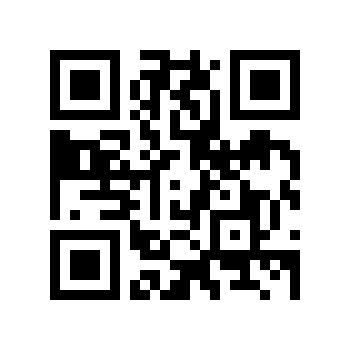 What is QR code?
A QR code (abbreviated from Quick Response code) is a type of matrix barcode (or two-dimensional code) first designed for the automotive industry. 
More recently, the system has become popular outside of the industry due to its fast readability and large storage capacity compared to traditional UPC barcodes. 
The code consists of black modules arranged in a square pattern on a white background. 
The information encoded can be made up of four standardized kinds ("modes") of data (numeric, alphanumeric, byte/binary, Kanji), or by supported extensions virtually any kind of data
From Wikipedia, http://en.wikipedia.org/wiki/QR_code
Anatomy of a QR code
QR app’s
The Main api for QR codes comes from the ZXing (“Zebra Crossing”).
https://github.com/zxing/zxing 
Android does not have any built-in API (for it’s own code…).  Instead you need to install the barcode Scanner+ apk (in the Goolge Play Store and on the zxing website)
Version 4.7.7 (as of Oct 28, 2017)
Note, it used be barcode Scanner, but zxing is maintenance mode only, so there is another group that updated the app, hence the +.
https://github.com/srowen/zxing-bsplus  but archived as well.
Note: Vision API can now do QR (and most barcodes) codes also.
Creating QR codes
You can use XYing website to create QR code
http://zxing.appspot.com/generator/
Before anything else!
https://play.google.com/store/apps/details?id=com.srowen.bs.android&hl=en_US 
You will need to install the BarcodeScannerX.apk into the simulator
And download it first of course.
Adb.exe install BarcodeScanner4.7.7.apk 
this doesn't exist anymore.  there is a support scanner replacement.  but it is also only in maintenance, not active development.
We’ll use intents to call it.
It should noted, you can also import and use their code
We are not covering this.  We’ll use the intents instead.  
Their code is pretty easy to follow if you want to use it.
Encoding.
Create the intent and call the activity.
So for a simple one, text encoding.
 Intent intent = new Intent( "com.google.zxing.client.android.ENCODE");
intent.putExtra("ENCODE_TYPE", “TEXT_TYPE”);
intent.putExtra("ENCODE_DATA", “http://www.cs.uwyo.edu);
startActivity(intent);
The encoded QR will show on the screen.
Scanning
create an intent, but we’ll need a result.
Intent intent = new Intent( "com.google.zxing.client.android.SCAN");
intent.putExtra("com.google.zxing.client.android.SCAN.SCAN_MODE", "QR_CODE_MODE");
startActivityForResult(intent, 0);
Scanning (2)
Add the onActivityResult method
if (requestCode == 0) {  //code used to call Scanner.
  if (resultCode == RESULT_OK) {
    String contents = intent.getStringExtra("SCAN_RESULT");
    String format = intent.getStringExtra( "SCAN_RESULT_FORMAT");
    // Handle successful scan
} else if (resultCode == RESULT_CANCELED) {
    // Handle cancel
}
}
All well and good, EXCEPT
What happens if the BarcodeScanner app is not installed?
FORCE CLOSE!
But there is code to handle it.
 xying has two java class you can add to your project.  
IntentIntegrator.java and IntentResult.java
IntentIntegrator
It checks to make sure the app is installed.
If not, then it asks the user to get it from the Market.
Now your code doesn’t force close.



https://github.com/zxing/zxing/wiki/Scanning-Via-Intent
Create with the Integrator
We call the integrator code, which we included in the project
 IntentIntegrator integrator = new IntentIntegrator( qrDemoActivity.this);
Where qrDemoActivity is the name of your activity.
 integrator.shareText(“http://www.cs.uwyo.edu” );
Again shows the qrCode or an error message if there is a problem with the text.
Scan with the Integrator
Same idea as creating, but again we need a result
IntentIntegrator integrator = new IntentIntegrator(qrDemoActivity.this);
Where qrDemoActivity is the name of your activity.
integrator.initiateScan( IntentIntegrator.QR_CODE_TYPES);
And wait for the result in onActivityResult
Scan with the Integrator (2)
In the onActivityResult method
 //code to handle the intentintegrator, then 
    IntentResult scanResult = IntentIntegrator.parseActivityResult(requestCode, resultCode, intent);
    if (scanResult != null) {
    // handle scan result
    String contents = scanResult.getContents();
    if (contents != null) {
	logthis("[II] Scan result is "+ scanResult.toString());
    } else {
	    logthis("[II] Scan failed or canceled");
    }
}  //handle the other result codes as needed.
You can use Android qrDemo code
Which is located here:
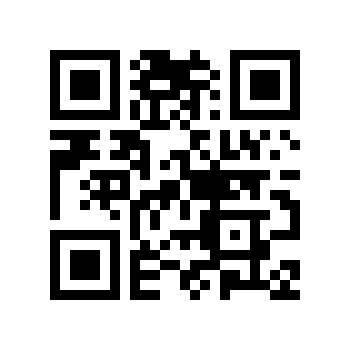 References
http://zxing.appspot.com/generator 
https://github.com/zxing/zxing
https://github.com/zxing/zxing/wiki/Getting-Started-Developing 
http://devblog.blackberry.com/2010/10/barcode-api/ 
http://stackoverflow.com/questions/9795501/how-do-i-use-zxings-qr-barcode-scanner-with-intentintegrator-and-intentresult
Q
A
&